Use Pop-Culture in Your Classroom
Bio-Rad Biotechnology Explorer DNA Fingerprinting Kit
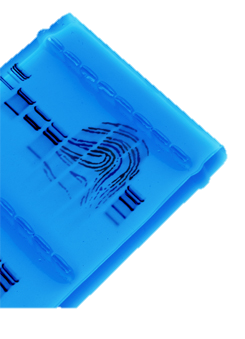 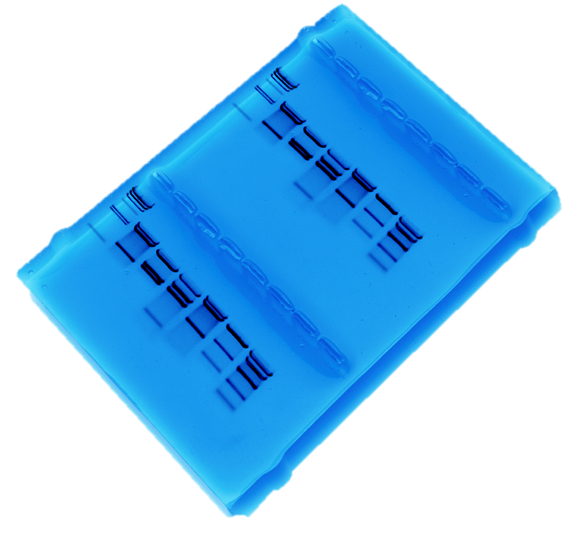 Curriculum and Training Specialists
Tamica Stubbs
tamica_stubbs@bio-rad.com
Damon Tighe
damon_tighe@bio-rad.com
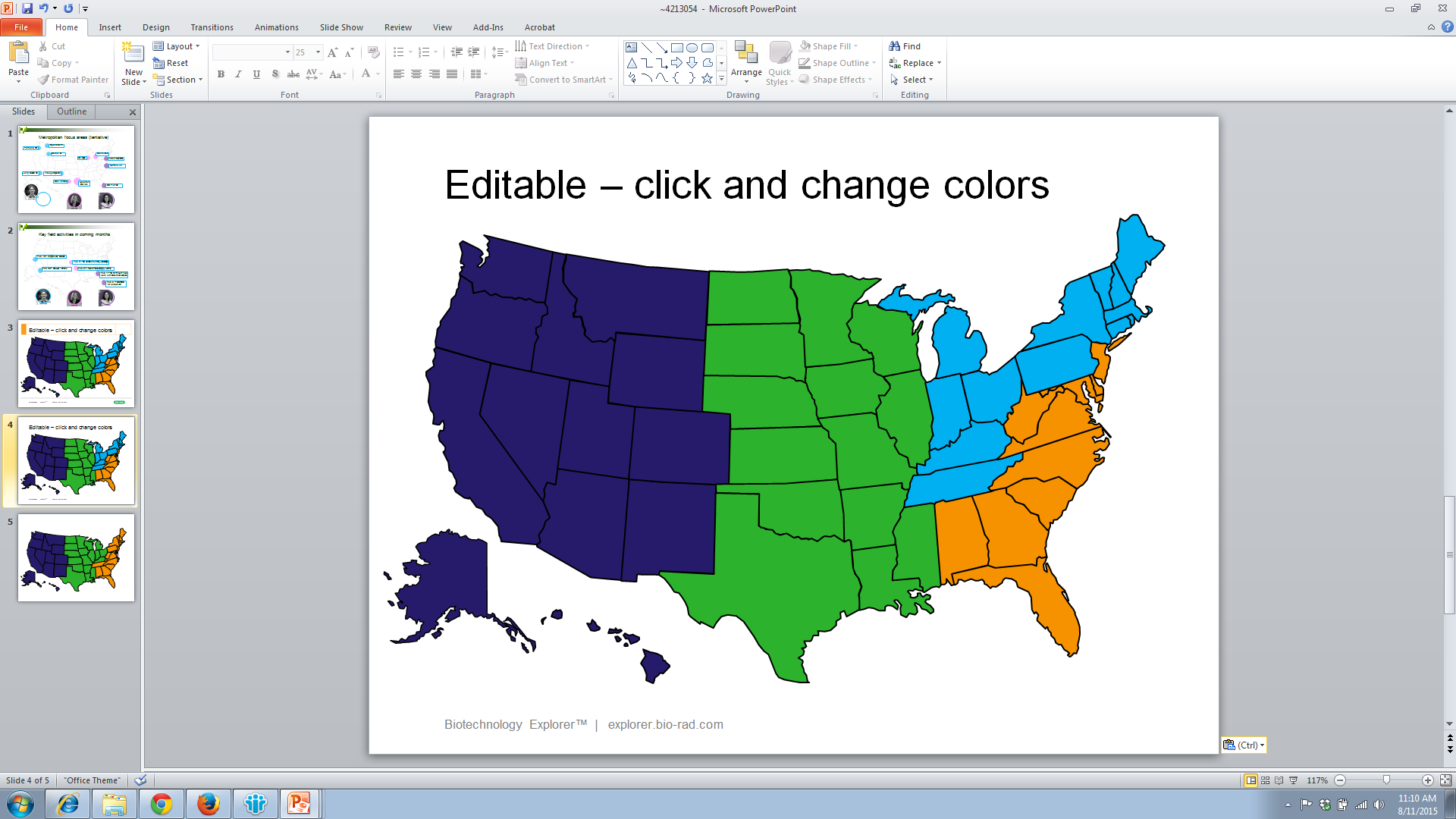 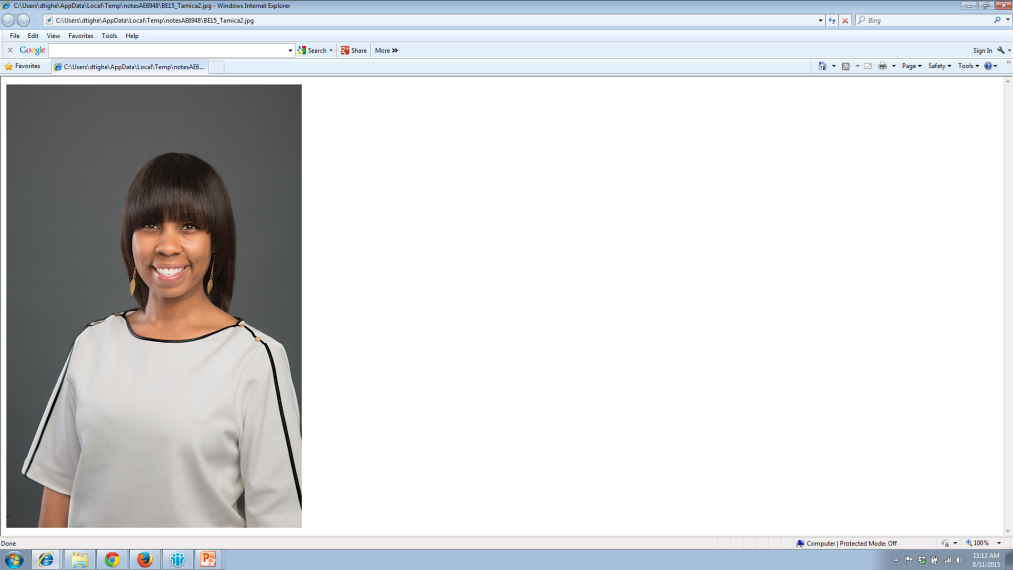 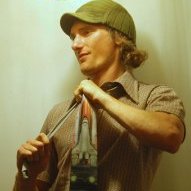 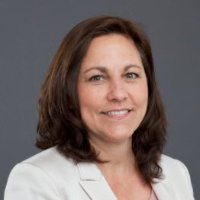 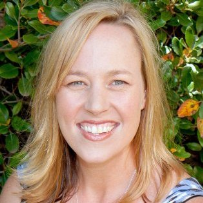 Sherri Andrews, Ph.D.
sherri_andrews@bio-rad.com
Leigh Brown
leigh_brown@bio-rad.com
Bio-Rad Resources
What is Pop Culture?
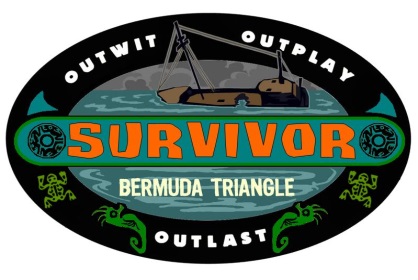 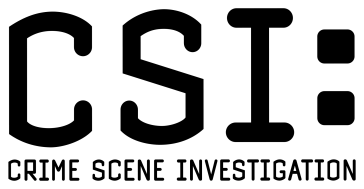 Pop Culture is the entirety of ideas, perspectives, attitudes, images, and other phenomena that are within the mainstream of a given culture.
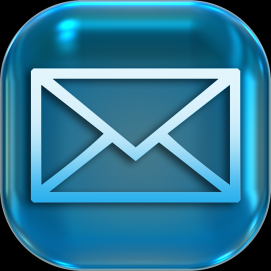 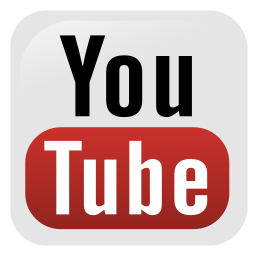 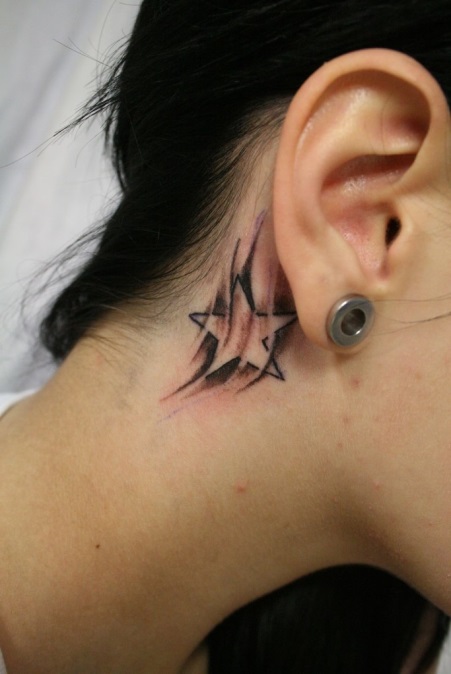 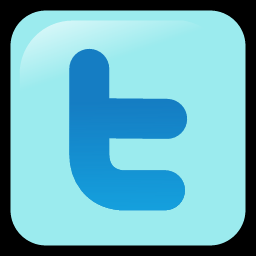 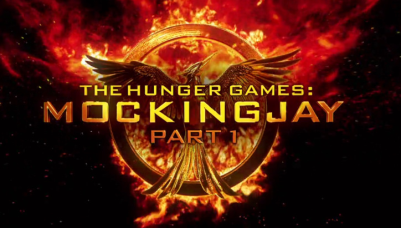 Why use pop culture in the classroom?
“Screen-time” stats (TV or computer screens)
60% teens – 20 hr/wk
33% teens – 40 hr/wk
7% teens – 50+ hr/wk
Increase student interest and engagement
Conduit for connecting student knowledge & interests to classroom content
Opportunity to address scientific misconceptions that result from pop culture references (eg. TV shows & movies)
[Speaker Notes: http://www.sciencedaily.com/releases/2008/03/080312172614.htm]
Learning objectives of this workshop
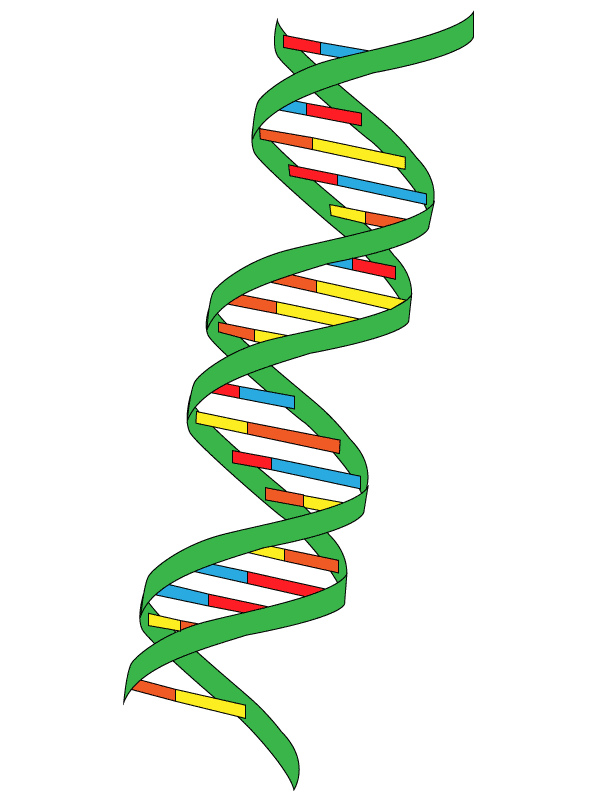 How do you use a DNA Fingerprinting Lab in the context of a pop culture story in your classroom?
What are some misconceptions about DNA perpetuated through Forensic Science Popularity & how can you use class time to address them?
How do you choose a pop culture reference to use in a class lab?
How do you adapt a pop culture reference for lab data analysis to create a premise or story?
How do you meet standards by integrating a pop culture reference?
What is DNA Fingerprinting?Common DNA Pop Culture References?
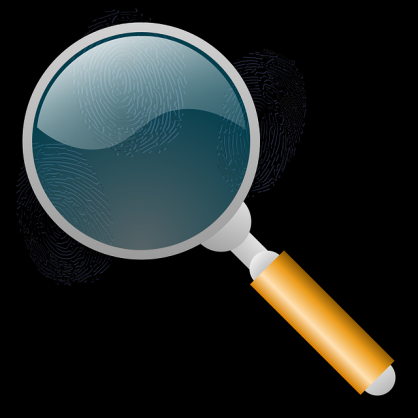 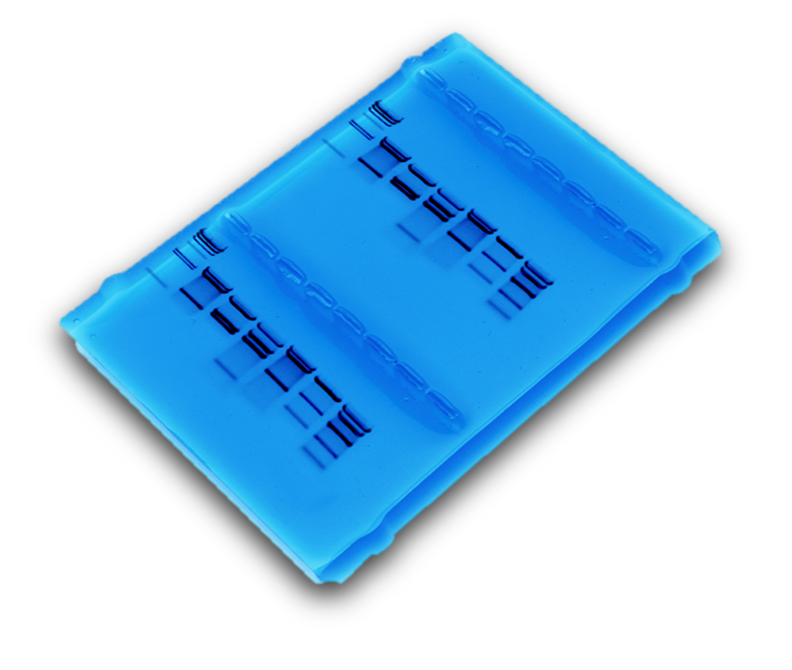 Solving Crimes

Establishing Paternity
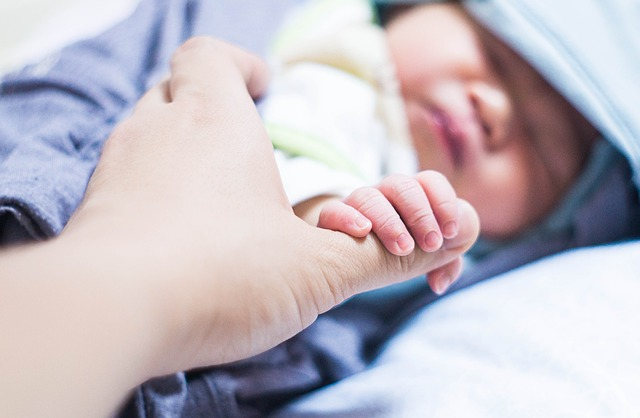 [Speaker Notes: First thing that comes to mind: DNA. It is revered and is iconic in today’s culture. Is it all about crime? Paternity? Can we use this credible process to derail some current misconceptions that students may have and develop student creativity in the process?]
Misconceptions of DNA via Forensics & Pop Culture!
Crime Scene Investigations
Forensic scientists only work on murders
They’re raking in the cash
They interrogate suspects and make arrests
DNA evidence wraps up every case
Tests are done in a matter of hours
Forensic analysts never make mistakes
Criminals always make mistakes
Forensics labs are high-tech and stocked with all necessary equipment,
Crimes are solved quickly
 You have to have a catchy one-liner about every death
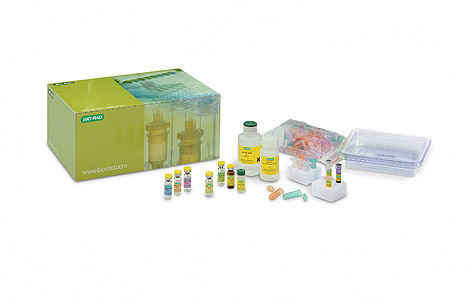 [Speaker Notes: So frequently used, often dilutes reality of its potency and/or capacity. To correct, we must first address/acknowledge! Ask]
Shifting Student Perceptions: DNA Fingerprinting- Creating Pop Culture Cliques & Lab Teams!
Generate list of student favorite shows 
&/or movies!
Narrow pop culture picks to 
8 options!
Group students according to interests!
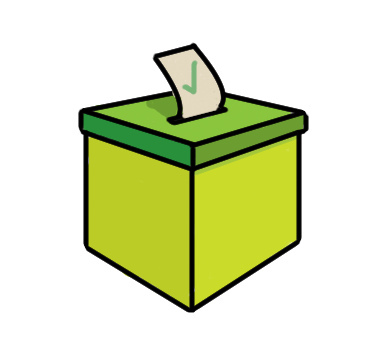 PCC groups run DNA FP lab & build story as a unit!
[Speaker Notes: To create a shift, you must meet students where they are. Capitalize on the power of pop culture and student interests to focus their attention on content, to grow their knowledge bases and encourage collaborative efforts.]
Considerations when narrowing student group pop culture references.
Is it age appropriate and relevant?
Is it overly fantastical?
Overly fantastical references can interfere with learning and exacerbate misconceptions
Can students build a story to fit the DNA Fingerprinting lab? If it isn’t perfect, can you use it for discussion?
Other considerations?
Shifting Student Perceptions: DNA Fingerprinting – Additional Applications
Crime scene 
Human relatedness
Paternity
Animal relatedness
Anthropology studies
Disease-causing organisms 
Food identification
Human remains
Monitoring transplants
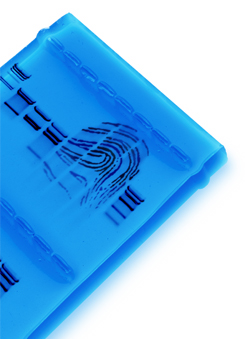 [Speaker Notes: DNA analysis transcends a multitude of topics. These variations help to build diverse contexts in the classroom, and can enhance student creative explorations.]
Priming students for Activity Success: Reviewing DNA Structure and Function
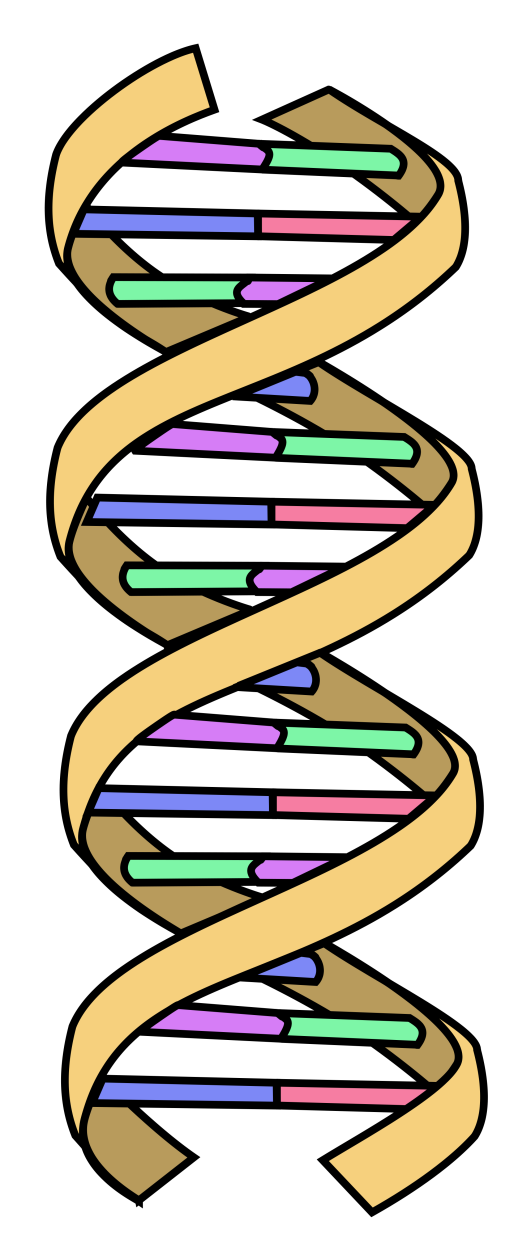 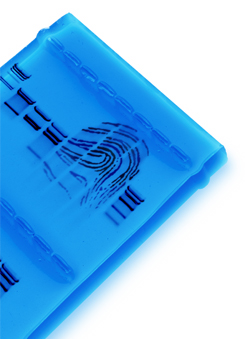 Gene
Protein
Trait
[Speaker Notes: DNA is universal to all life. Codes for protein-trait-phenotype and can be visualized/read using electrophoresis.]
Priming students for Activity Success: Reviewing DNA Analysis Procedures.
Screening Source & DNA Extraction!
Analyze, Interpret & Report!
Clean & Quantify!
Amplify 
     & 
Detect!
[Speaker Notes: If this graphic represented a 15 hour cycle, the progression of processes required to analyze DNA thoroughly would be reflected as seen here. Note: Batch processing is considered here. 
Process: Serology/Screening - varies, Extraction 5min-2hours, Cleaning up  and Quantifying up to 3 hours, Amplifying and Detection up 6 hours, Analyze, Interpret & Report up 4 hours]
Overview of DNA Detection: Agarose Electrophoresis
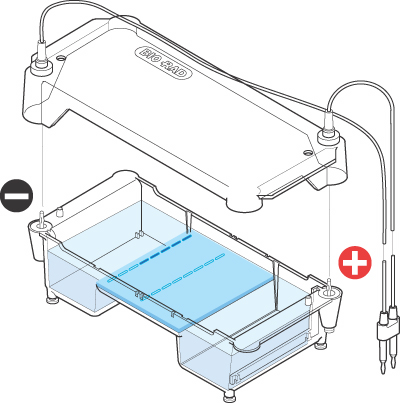 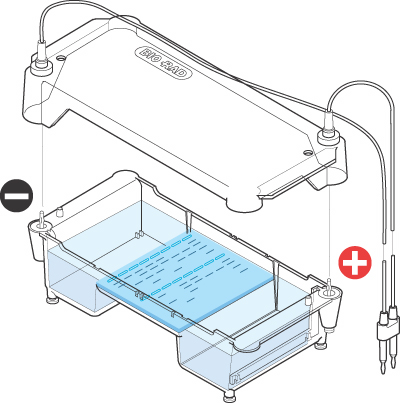 Agarose gel separates DNA fragments according to size

Electrical current carries (-) charged DNA through gel to (+) electrode. 

Small fragments move faster than large fragments
Buffer
DNA &
Loading Dye
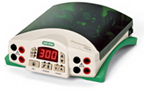 Agarose
gel
Power Supply
DNA Fingerprinting Kit Overview
DNA Fingerprinting Kit Overview (cont.)
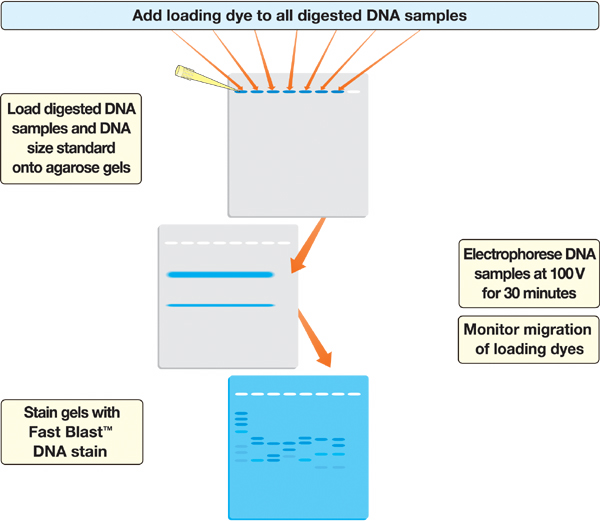 DNA Fingerprinting Kit Overview: Time Saving Adjustment- Using UView!
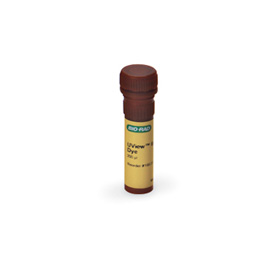 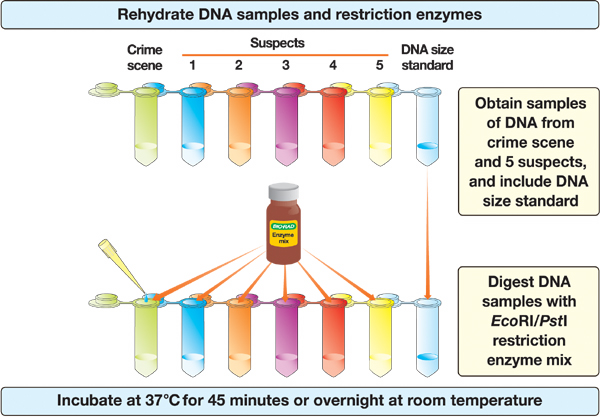 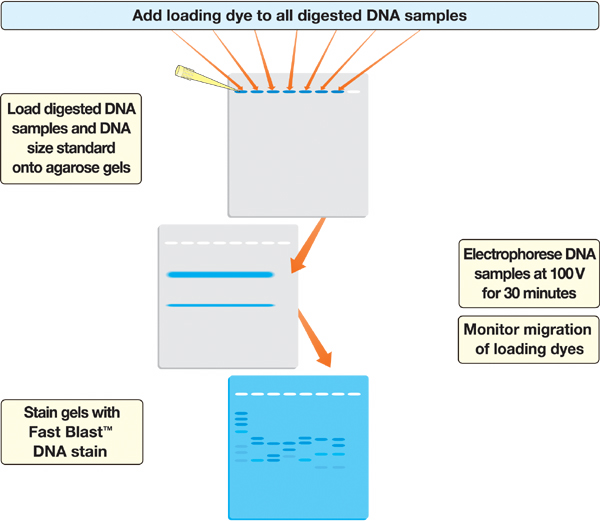 Electrophorese DNA samples at 200V for  20 minutes.
DNA Fingerprinting Kit Overview (cont.)
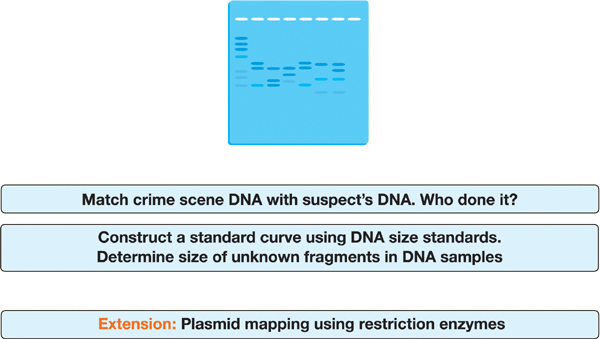 STOP
Let’s Get Started: Preparing DNA Samples!
Organize into 8 groups (pop  culture cliques)!
2. Choose a member of your group to pick up five 3 x 5, colored index cards at the gel stations!
C1
C2
C4
C5
C3
3. Label DNA (20µl) samples/tubes with their corresponding character names & additional tube (green) with CS or ? !
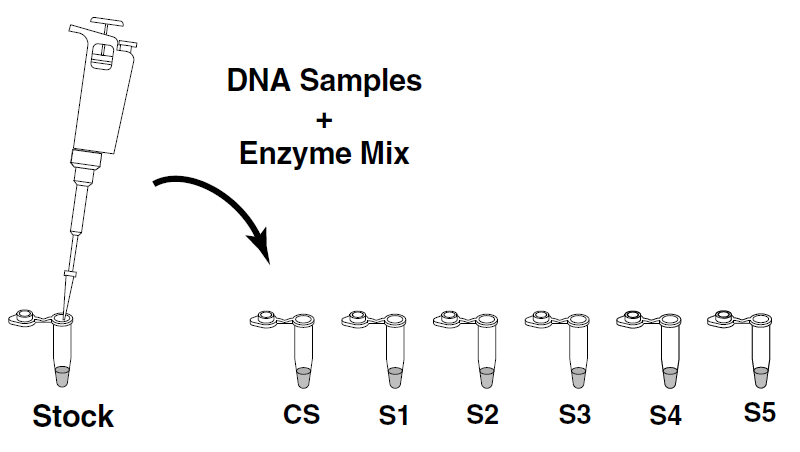 Note that the additional DNA sample in question will implicate one of the characters but  doesn’t have to imply a severe crime. Students will design their stories in the end.
Detecting Processed DNA Samples: Gel Electrophoresis
Add 4 µl of UView loading dye (ULD) into each of your samples. Use a separate tip for each sample! Cap the tubes and mix by flicking with your finger.
UView
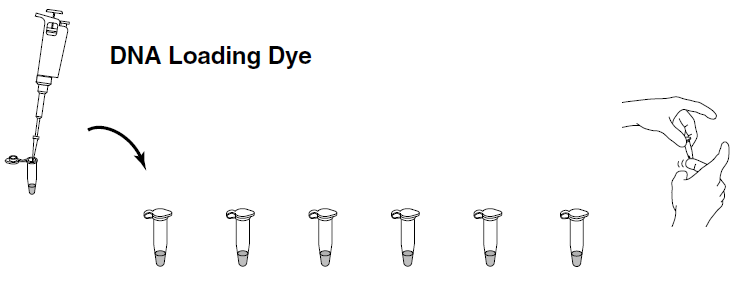 2. Place an agarose gel in the gel box. Make sure the wells are near the black (-) electrode.
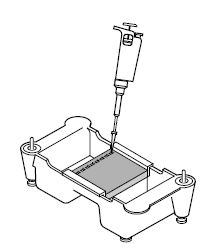 Detecting Processed DNA Samples: Gel Electrophoresis (cont.)
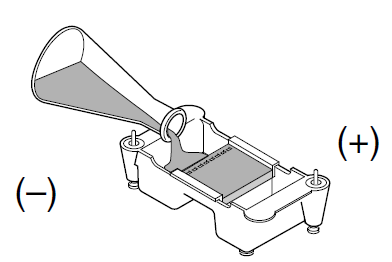 3. Fill the electrophoresis chamber   with 1x TAE buffer to cover the gel,.

4. Using a separate tip for each sample, load your gel:
Lane 1: M, DNA size marker, 10 μl
Lane 2: CS, green, 20 μl
Lane 3: S1, blue, 20 μl
Lane 4: S2, orange, 20 μl
Lane 5: S3, violet, 20 μl
Lane 6: S4, red, 20 μl
Lane 7: S5, yellow, 20 μl
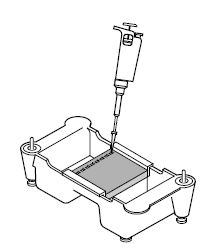 [Speaker Notes: The Bio-Rad demo video is hyperlinked to the words “load your gel”.]
Detecting Processed DNA Samples: Gel Electrophoresis
5. Place the lid on the gel box, and plug the electrodes into the power supply. Electrophoresis at 200V for 20 minutes.

6. Put your group’s Pop Culture reference, 5 suspects and a 2 sentence Crime Scenario or Paternity plot on your cards.
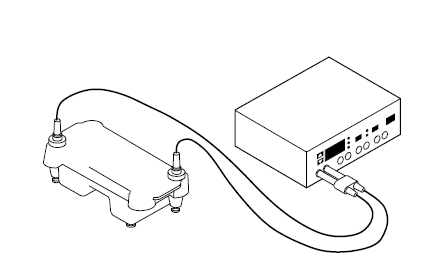 Kinesthetic Learning: Classroom Obstacle Course
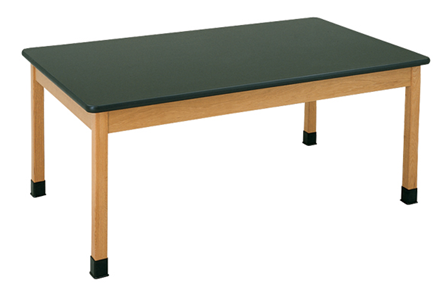 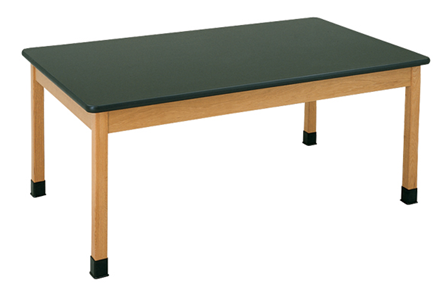 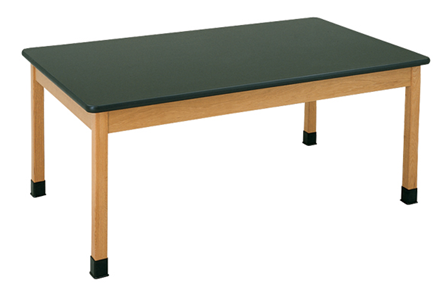 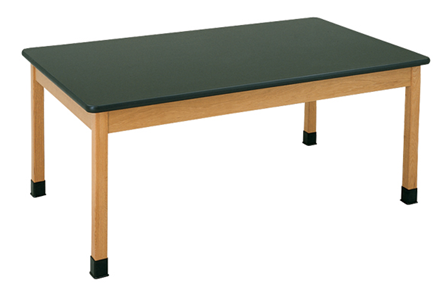 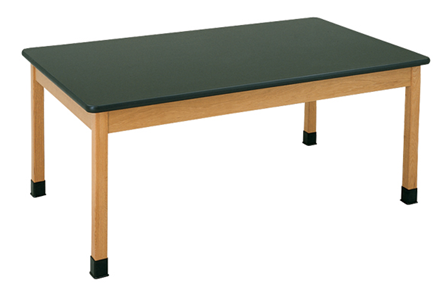 While we wait……discussion points for the DNA Fingerprinting Lab in class!
Lab Processes:
Stain & Analyze Gels
Load & Run Gels
DNA Digest
Staining
DNA S&F
DNA’s Power
Skipped Steps
R. Enzymes
Misconceptions
Addressed!
Skipped Steps
Data Collection
Electrophoresis
Class Discussion:
[Speaker Notes: Claim Evidence Reason Worksheet would be great when examining misconceptions and using the lab to correct these]
Analysis of Stained Gel
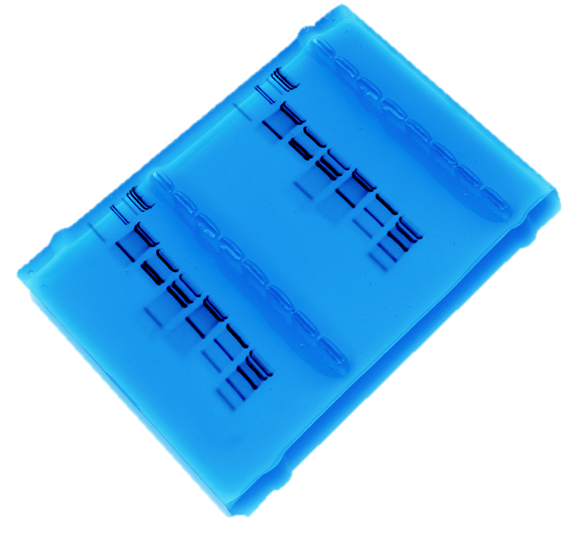 •	Create standard curve using DNA marker

•	Measure distance traveled by restriction fragments

•	Determine size of DNA fragments

•	Determine which suspects can be excluded
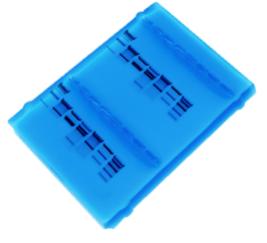 Use data from gels to apply to your selected pop culture reference.
Get students to write creatively:

Who is suspect #3?

What role do they have in the show or movie?

How can the data be used to create a scenario/ screen play proposal for these characters while remaining true to the story line and the actual science.

Exchange cards with another group and construct the story based upon the gel results they have.
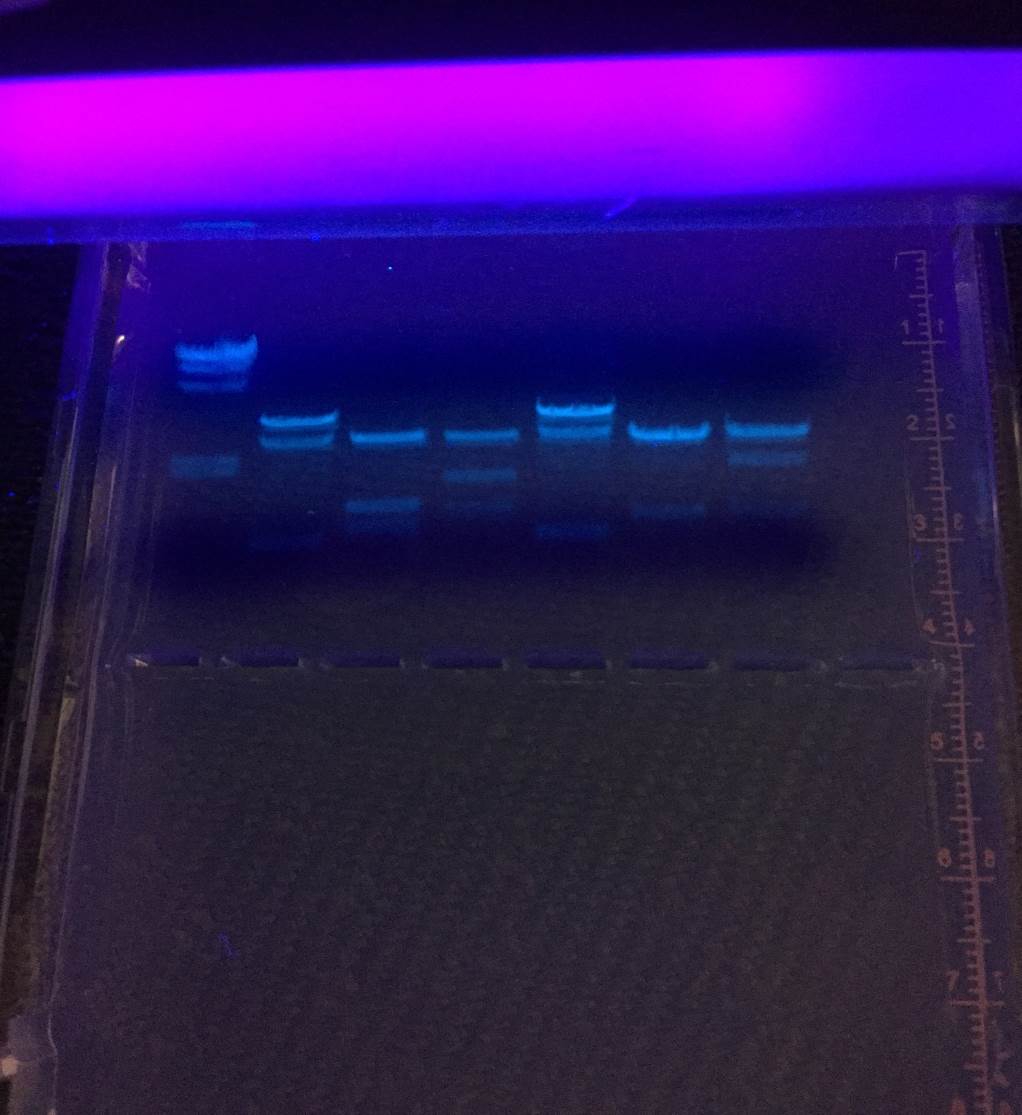 AP Alignment
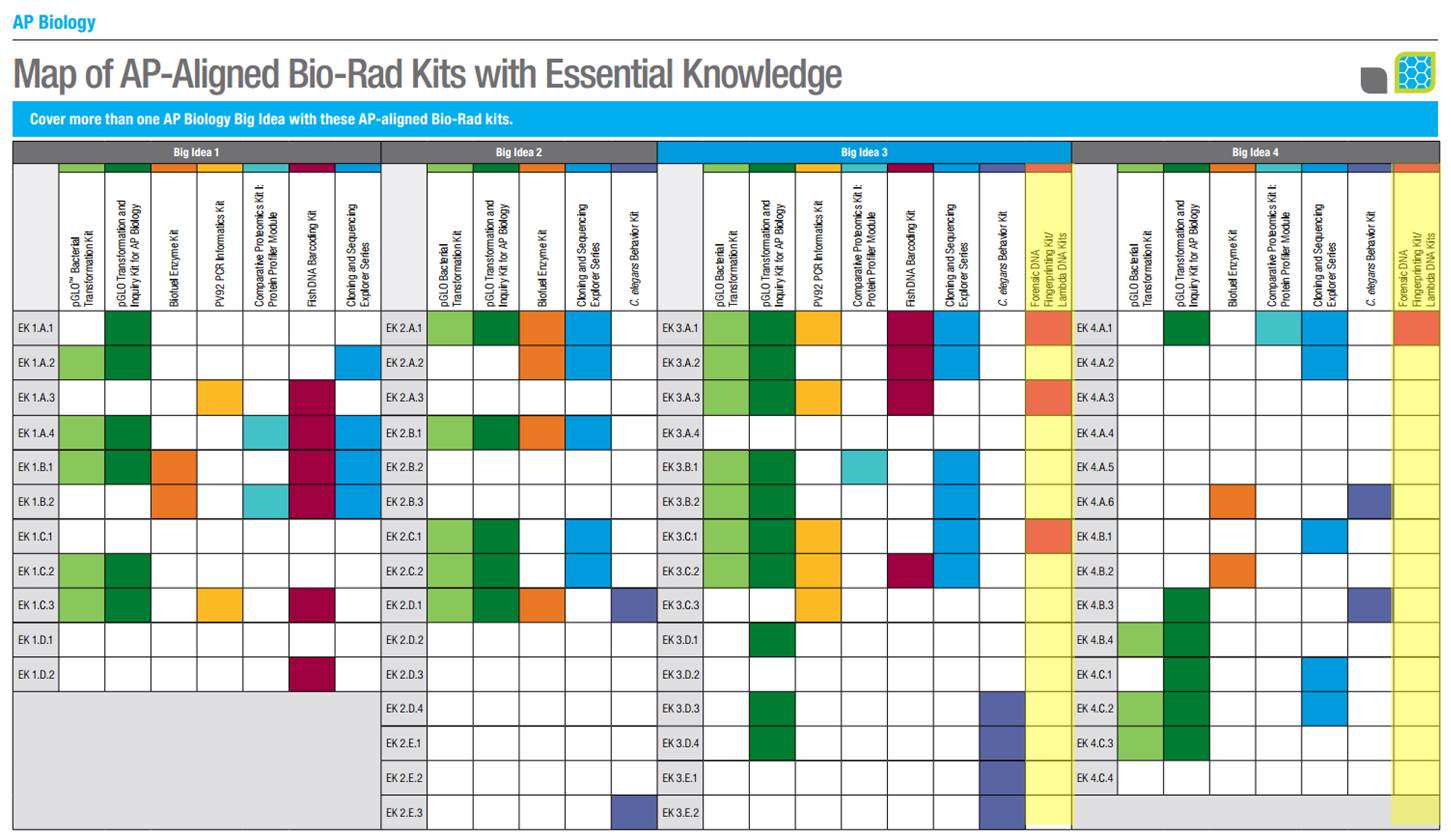 NGSS Alignment
Wrapping Things Up
Thank you for attending. Please fill out the workshop survey!
Question!
Question!
DNA Structure
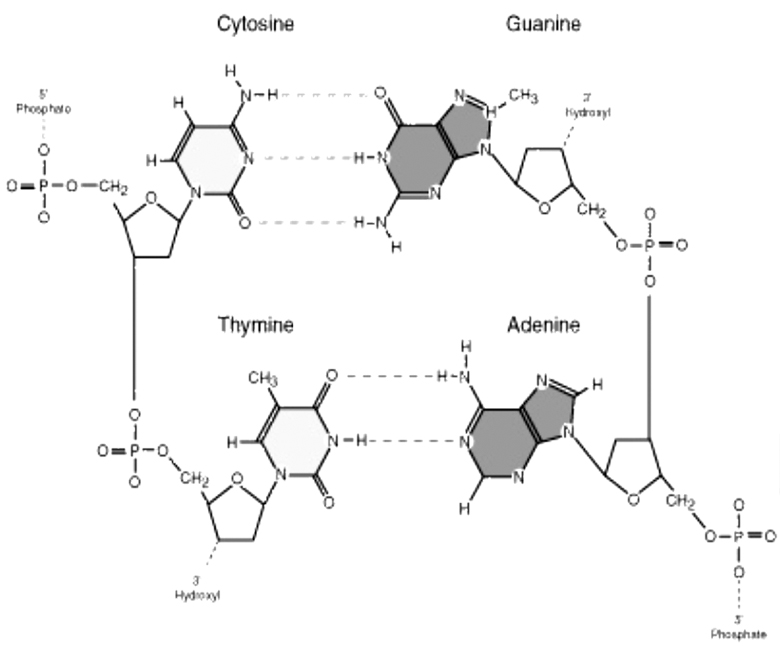 DNA Schematic
Student DNA Model
Restriction Enzymes
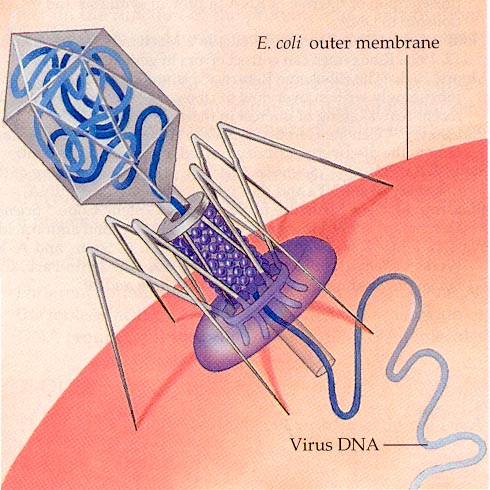 •	Evolved by bacteria to protect against viral DNA infection

•	Endonucleases = cleave within DNA strands

•	Over 3,000 known enzymes
DNA Digestion Reaction
Restriction Buffer provides optimal conditions


NaCI provides the correct ionic strength


Tris-HCI provides the proper pH


Mg2+ is an enzyme co-factor
Enzyme Site Recognition
Restriction site
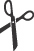 Palindrome
•	Each enzyme digests (cuts) DNA at a specific sequence = restriction site


•	Enzymes recognize 4- or 6- base pair, palindromic sequences 
	(eg GAATTC)
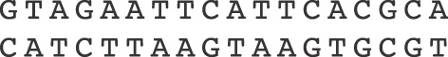 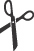 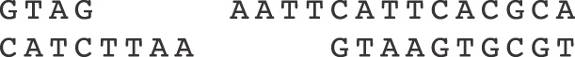 Fragment 2
Fragment 1
5 Prime Overhang
Enzyme cuts
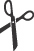 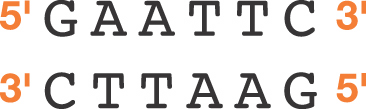 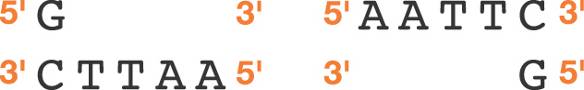 Common Restriction Enzymes
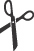 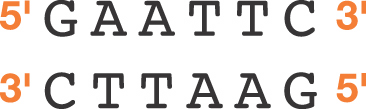 EcoRI
– Eschericha coli
– 5 prime overhang
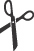 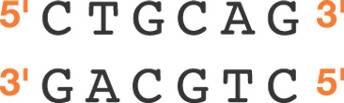 Pstl
– Providencia stuartii
– 3 prime overhang
Restriction Fragment Length PolymorphismRFLP
PstI
EcoRI
GAATTC
GTTAAC
CTGCAG
GAGCTC
Allele 1
1
2
3
CGGCAG
GCGCTC
GAATTC
GTTAAC
Allele 2
3
Fragment 1+2
Different 
Base Pairs
No restriction site
M
A-1
A-2
Electrophoresis of restriction fragments

M: Marker
A-1: Allele 1 Fragments
A-2: Allele 2 Fragments
+
DNA Digestion Temperature
Why incubate at 37°C?

Body temperature is optimal for these and most other enzymes


What happens if the temperature is too hot or cool? 

Too hot = enzyme may be denatured (killed)

Too cool = enzyme activity lowered, requiring longer digestion time
How to load an agarose gel
Gel Electrophoresis
Collect your DNA samples from the water bath. 
Add 5 ul of loading dye (LD) into each of your tubes. Use a separate tip for each sample! Cap the tubes and mix by flicking with your finger.
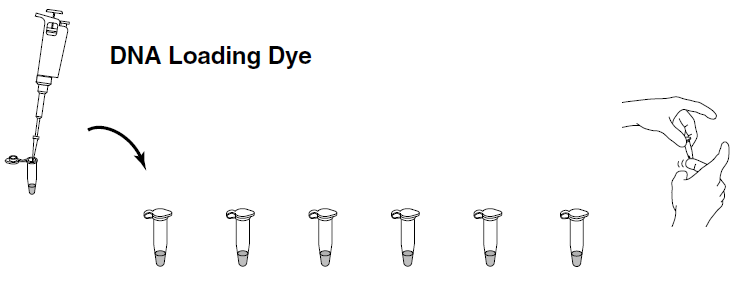 Gel Electrophoresis
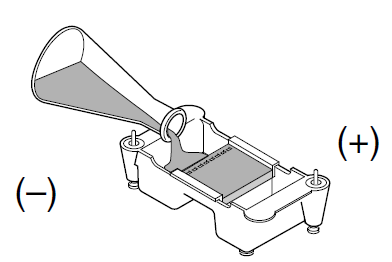 Place an agarose gel in the gel box. Make sure the wells are near the black (-) electrode.
Using a separate tip for each sample, load your gel:
Lane 1: M, DNA size marker, 10 μl
Lane 2: CS, green, 20 μl
Lane 3: S1, blue, 20 μl
Lane 4: S2, orange, 20 μl
Lane 5: S3, violet, 20 μl
Lane 6: S4, red, 20 μl
Lane 7: S5, yellow, 20 μl
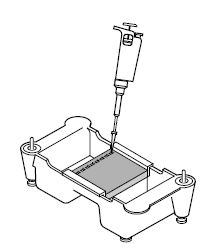 Gel Electrophoresis
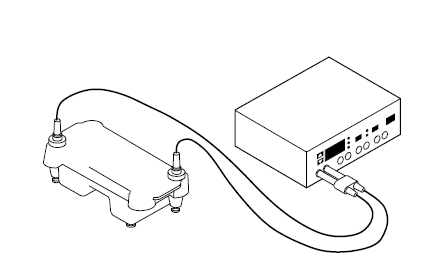 Place the lid on the gel box, and plug the electrodes into the power supply. Electrophoresis at 200V for 20 minutes.
Agarose Electrophoresis
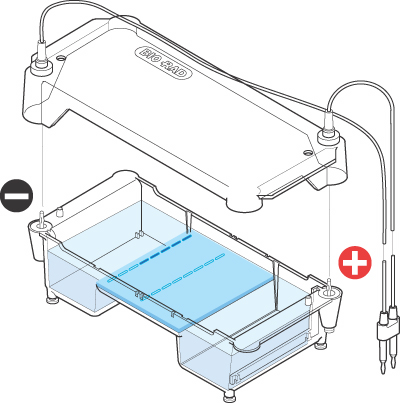 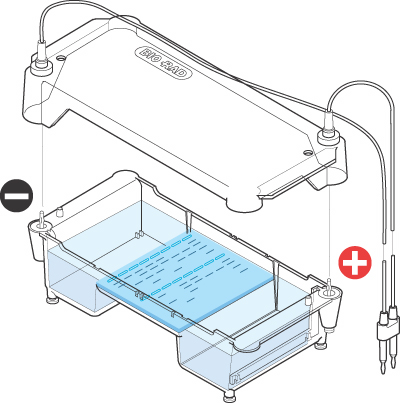 Agarose gel separates DNA fragments according to size

Electrical current carries (-) charged DNA through gel to (+) electrode. 

Small fragments move faster than large fragments
Buffer
DNA &
Loading Dye
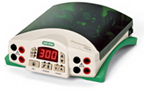 Agarose
gel
Power Supply
Analysis of Stained Gel
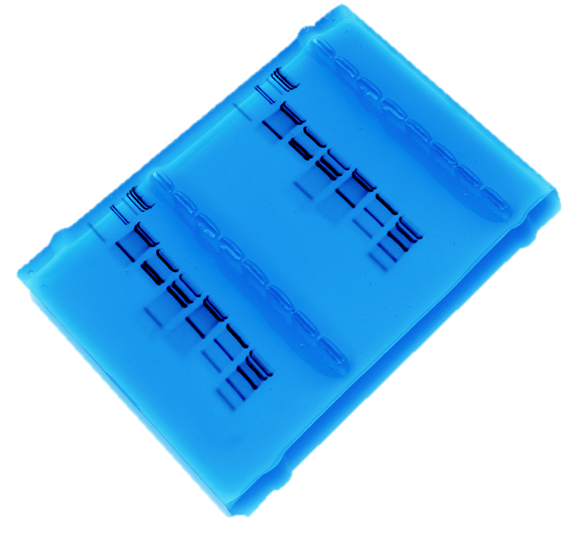 •	Create standard curve using DNA marker

•	Measure distance traveled by restriction fragments

•	Determine size of DNA fragments

•	Determine which suspects can be excluded
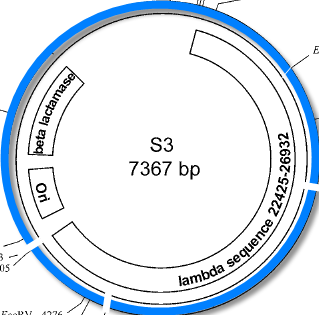 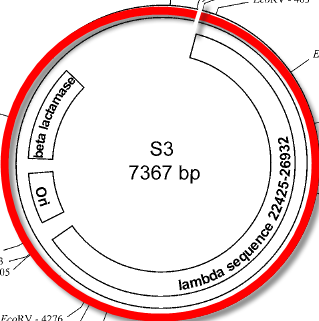 863bp
863bp
3469bp
2027bp
Hind III
BamHI
947bp
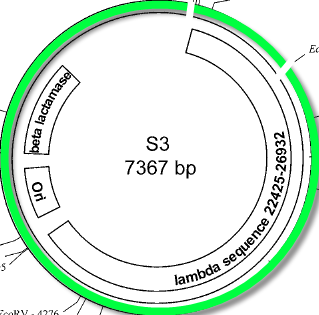 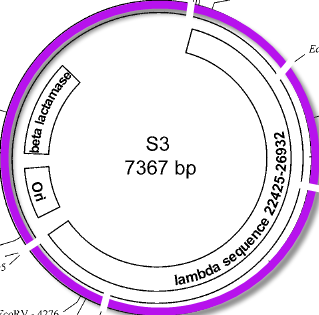 EcoRI
721bp
721bp
7367bp
2027bp
1659bp
EcoRI+ HindIII
6504bp
Plasmid Map and Restriction Sites
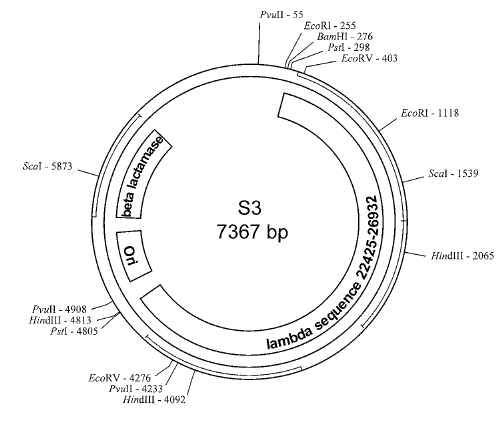 BamHI: 
EcoRI:  
HindIII:
EcoRI+Hind III:
1 linear fragment; 7367bp
2 fragments; 863bp / 6504bp
3 fragments; 721bp/2027bp/3469bp
5 fragments;                 721bp/863bp/947bp/1659bp/2027bp
Agarose Electrophoresis
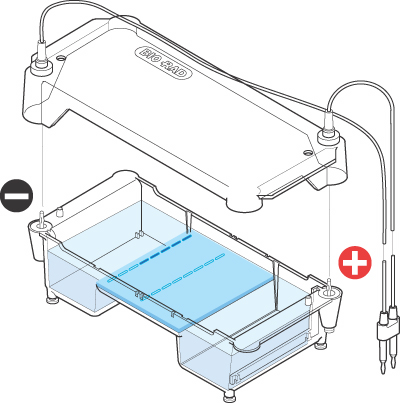 •	Electrical current carries negatively-charged DNA through gel towards positive (red) electrode
Buffer
Dyes
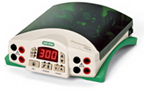 Agarose gel
Power Supply
Agarose Electrophoresis
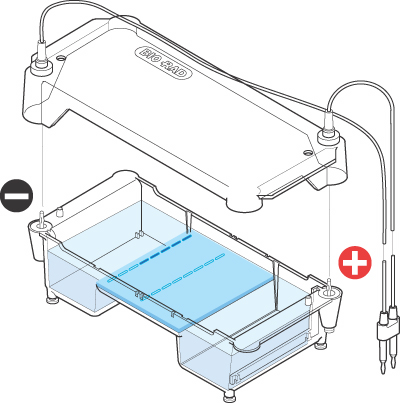 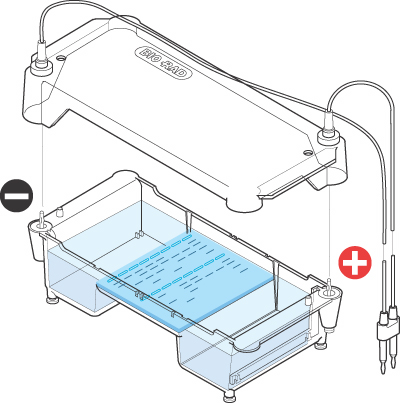 Agarose gel separates DNA fragments according to size

Electrical current carries (-) charged DNA through gel to (+) electrode. 

Small fragments move faster than large fragments
Buffer
DNA &
Loading Dye
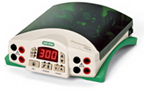 Agarose
gel
Power Supply
Analysis of Stained Gel
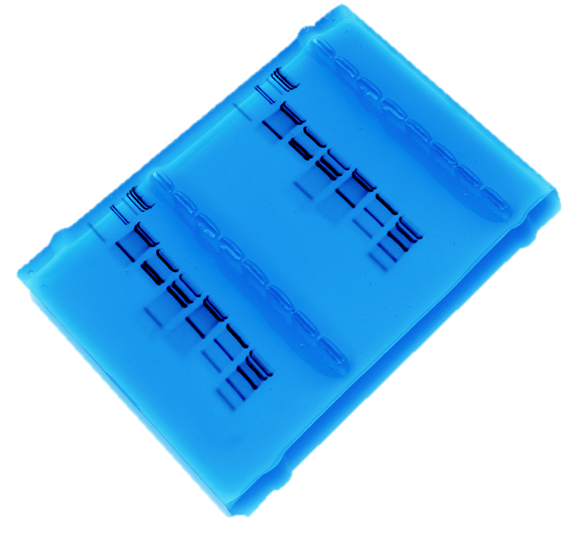 •	Create standard curve using DNA marker

•	Measure distance traveled by restriction fragments

•	Determine size of DNA fragments

•	Determine which suspects can be excluded
Molecular Weight Determination
Fingerprinting Standard Curve:  Semi-log
Size (bp)   	Distance (mm)

23,000		11.0
 
9,400		13.0

6,500		15.0

4,400		18.0

2,300		23.0

2,000		24.0
“Statistically, how many people in a population have the same pattern as that taken from a crime scene: 1 in 1,000,000? 1 in 10,000? Or, 1 in 10?”
GATTACA and DNA FP
GATTACA clip?
Introduce FP and how to frame it with the movie
I’ve left slides from previous DNA FP ppt at the end of this ppt in case you want to reuse it
FP kit workflow
Instructions for loading gel (is this a removable module in case we only get 60 mins?)
Add whatever slides you need here to get teachers through this
Teachers will load gels with precut DNA with uview – damon is this true?
Data Analysis
Go through analysis of bands on gel (photo of prerun gel)
Maybe have teachers do the analysis
Data that they will analyze – does a photo already exist or does jeannie need to create it (please tell jeannie either way)
Create other pop culture stories for this lab and other labs
House - identify a bacteria, medical diagnostics
Bones – forensic, innocence project
Jurassic world – genetic engineering, bioethics, environmental science (balance of populations)
Others?
How did this align to your curriculum?
Add alignment here to AP? NGSS? TEKS?
Ask them for suggestions? Think pair share?
I don’t know if we have time for this (probably not) but it would be cool to ask teachers to align the FP DNA lab to their curriculum early in the workshop, before the pop culture framework is introduced, then ask them again here to see what additional alignments they can make. Just an idea
DNA FP info
Kit info where to buy
Additional equipment needed